Examens cliniques références
Entrée Réa
Arrêt sédation
Target température management
acr
racs
>72h
Si
Pas de réveil
h72
H0
H24
h48
2 eme EEG
H72 NSE
H48 NSE
>j5
1er EEG
Au moins 12h après
N20
Réunion pluridisciplinaire
Examen clinique quotidien:
Reflexe TC dont RPM et RC, Glasgow
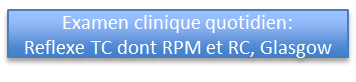 Si épilepsie/myoclonie :
EEG des que possible et répétés à la demande
Ttt éventuel état de mal / AG +/- BIS  
Réévaluation 72h ttt bien conduit
Evaluation pronostic
LATA
Comorbidités ?
Discussion pluridisciplinaire
DMV ?
Prise en charge spécifique mort encéphalique
Mort encéphalique ?
Coma Glasgow <8
Absence des cas précédents
Anoxique avis neuro pas de ttt
Apres 72h arrêt sédation: RPM -
Burst suppression
EME myoclonique
Ou
Apres 72h arrêt sédation : 
N20-  bilatéral et Glasgow M≤2
Réévaluation EEG
Elimine cause médicamenteuse
Listing des facteurs pronostics
SE ou doute
Avis neuro
Absence d’évolution clinique et EEG
Ttt état mal, AG +/- BIS contrôles EEG itératifs
Si pas évolution après >72h ttt
Discussion pluridisciplinaire
LATA
Facteurs de mauvais pronostic
Facteurs de bon pronostic
A la phase précoce: 
Myoclonie généralisée (sauf après asphyxie)
Perte reflexe du tronc cérébral
EEG burst suppression ou état de mal épileptique persistant malgré ttt bien conduit. 
TDMc : dédifférenciation SB/SG
NSE > 53,1 à 48h (spe90%) , >150 spe ≈ 100%

A la phase tardive: (>72h apres arrêt sédation)
GCS –M ≤ 2
Absence reflexes pupillaires
Absence reflexes cornéens
Absence bilatéral N20
EEG: burst suppression, SE sans réactivité de fond, tracé anoxie
Ischémie CT ou IRM
NSE augmente entre h48 et h72
GCS-M>=5
Reflexe TC +
Tracé fond EEG continu, réactif
NSE bas
TDM c normal
IRM diffusion normale ?
Autres facteurs à lister
ATCD du patient
Degré d’autonomie antérieur
Directives anticipées / retour entretient des proches
Durée de No flow
Durée de low flow
Rythme choquable/ non choquable